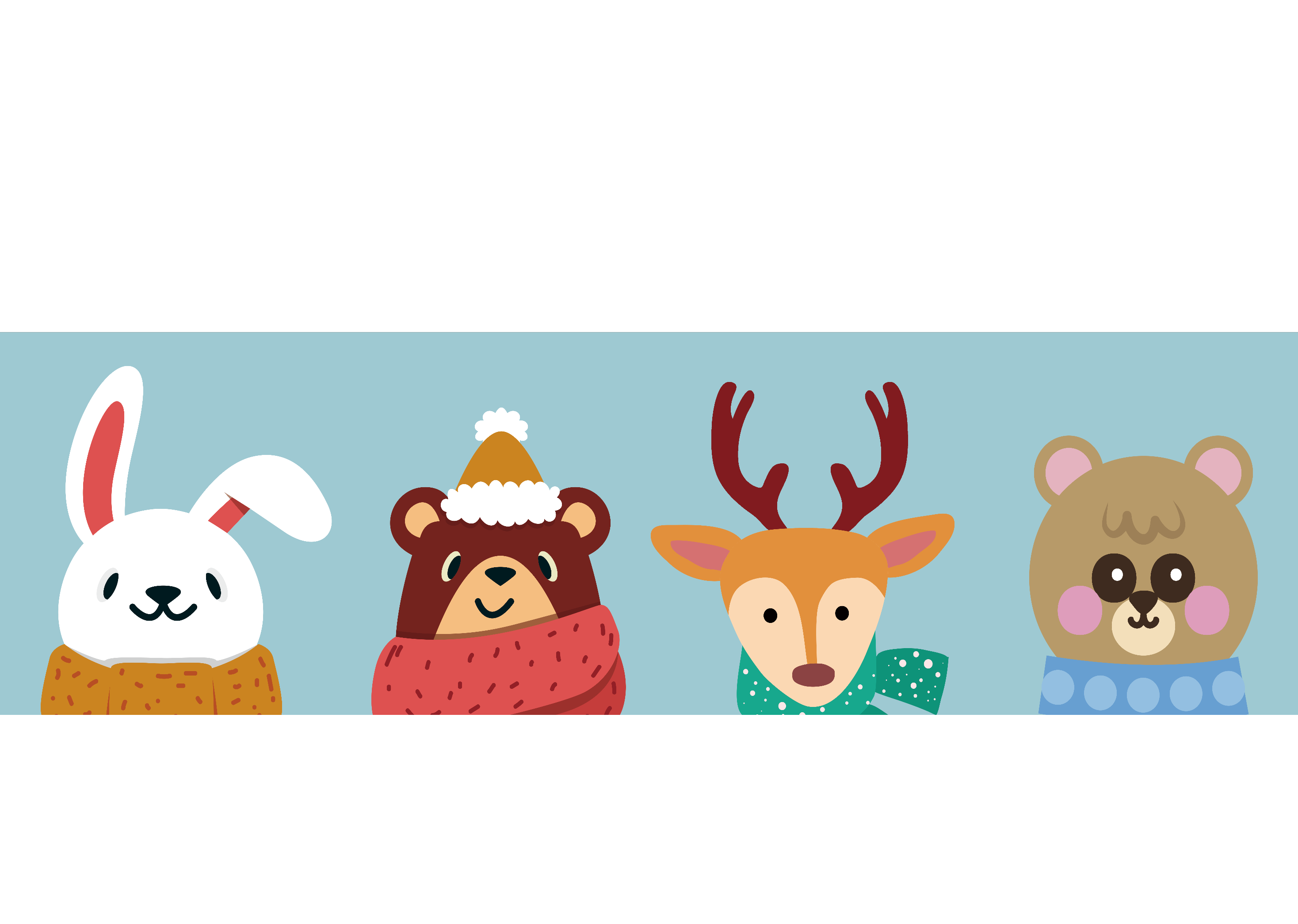 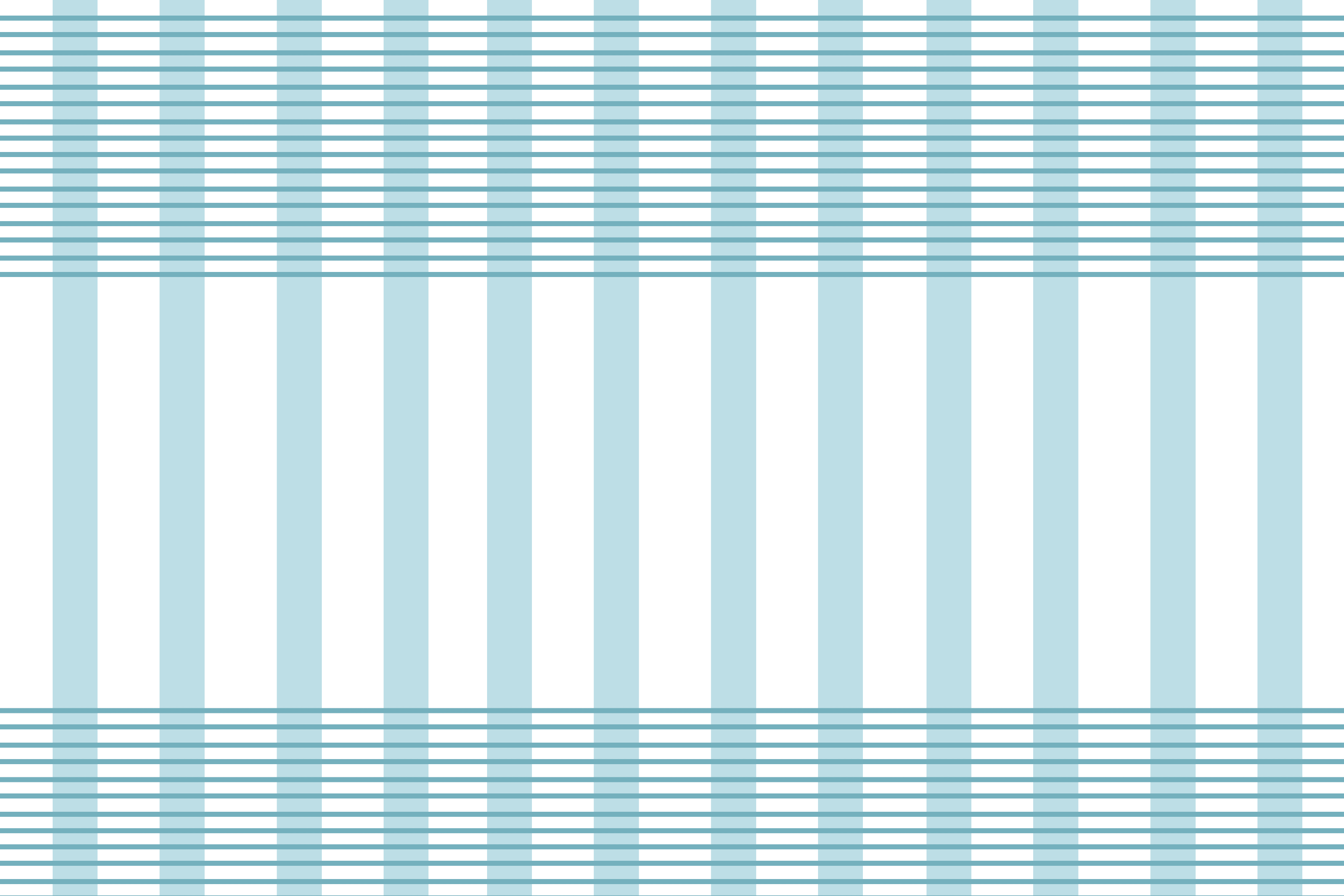 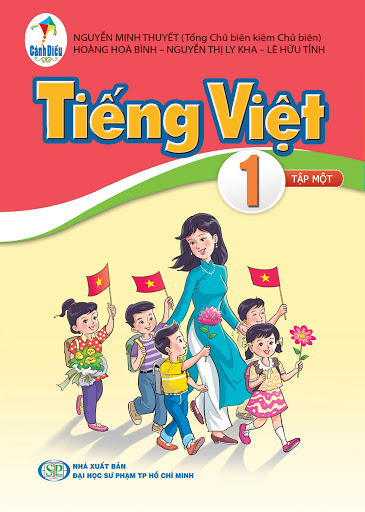 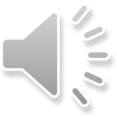 Xin chào tất cả các con!
yên tâm
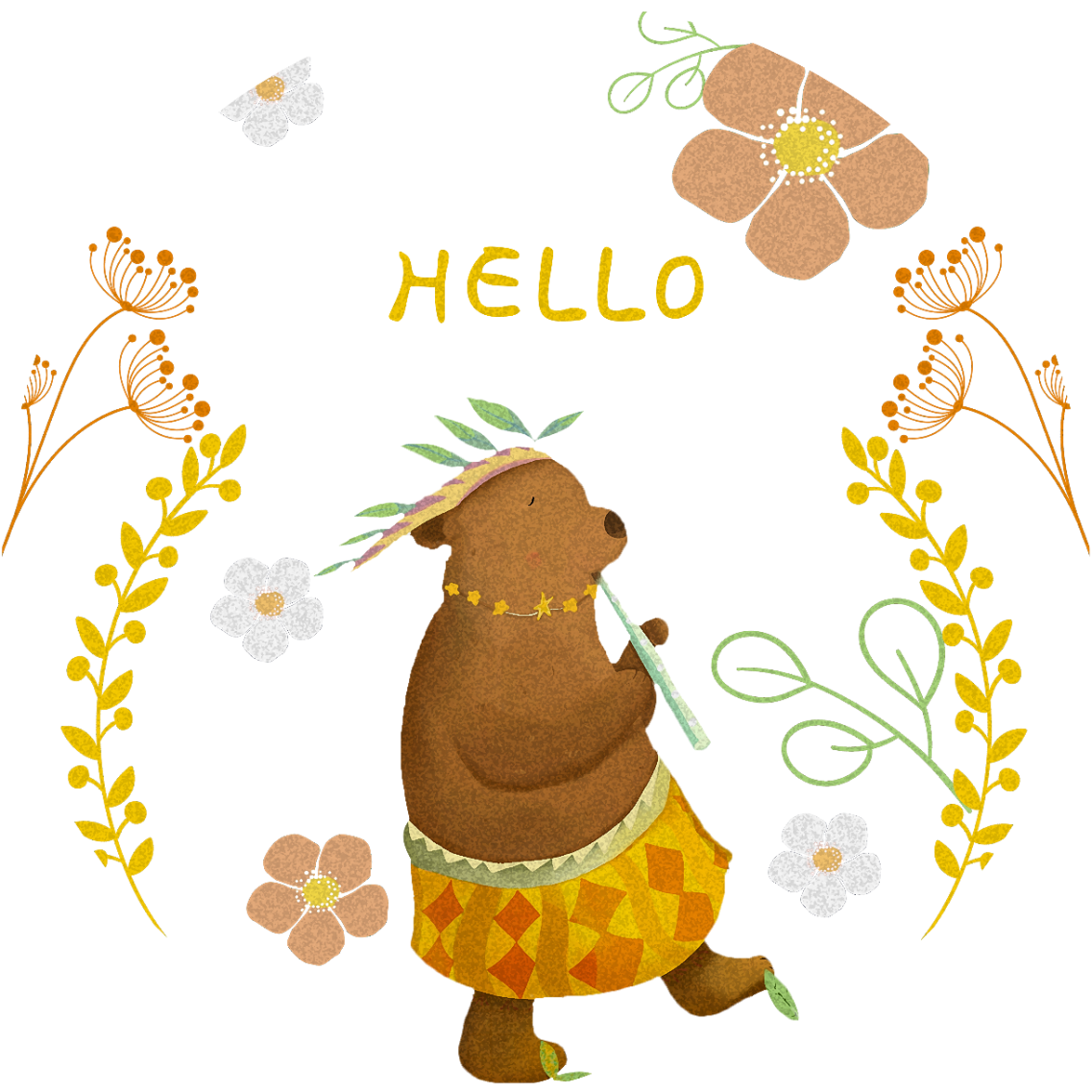 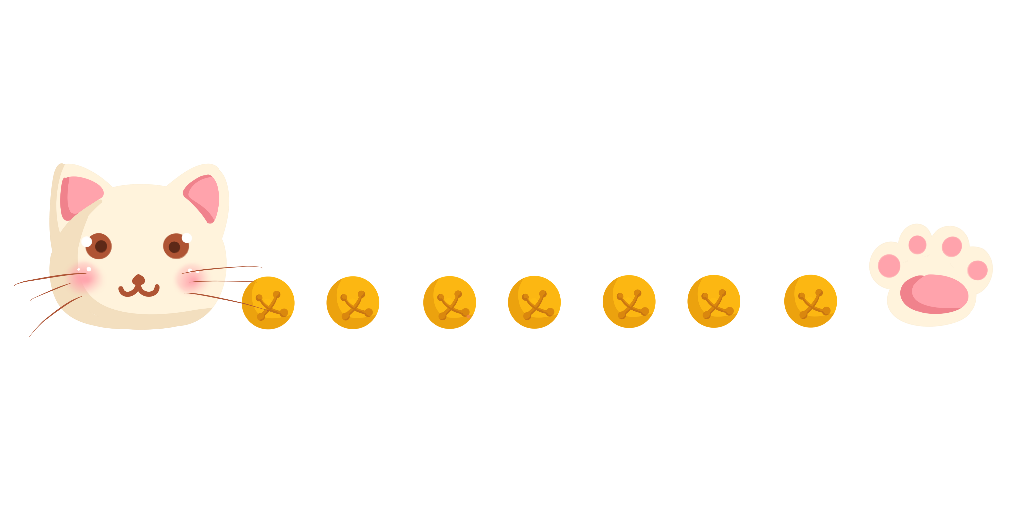 KHỞI ĐỘNG
yết kiến
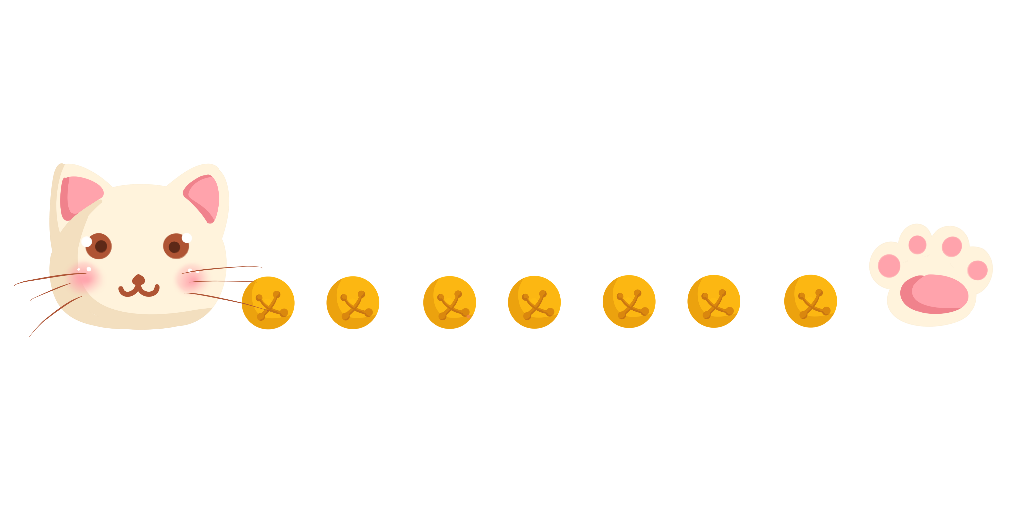 hiểu biết
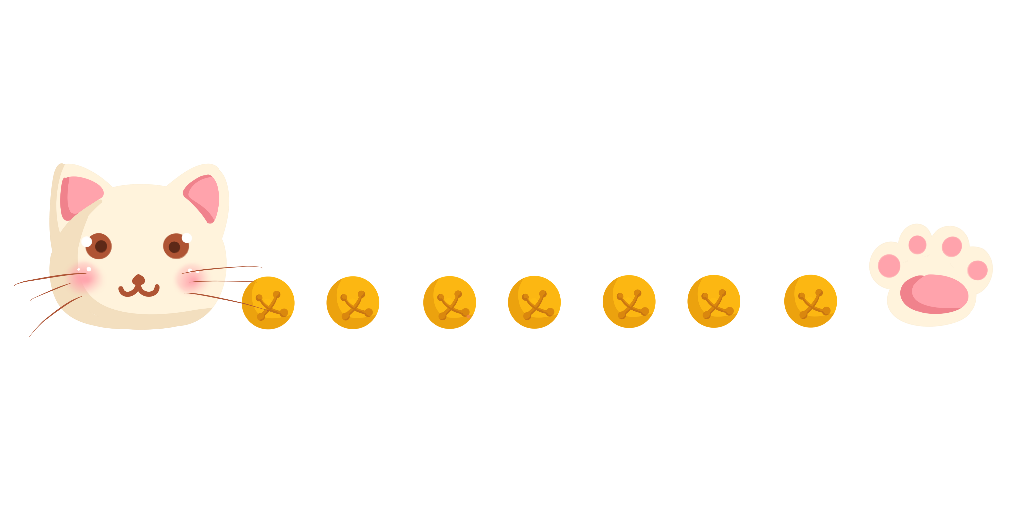 chim yến
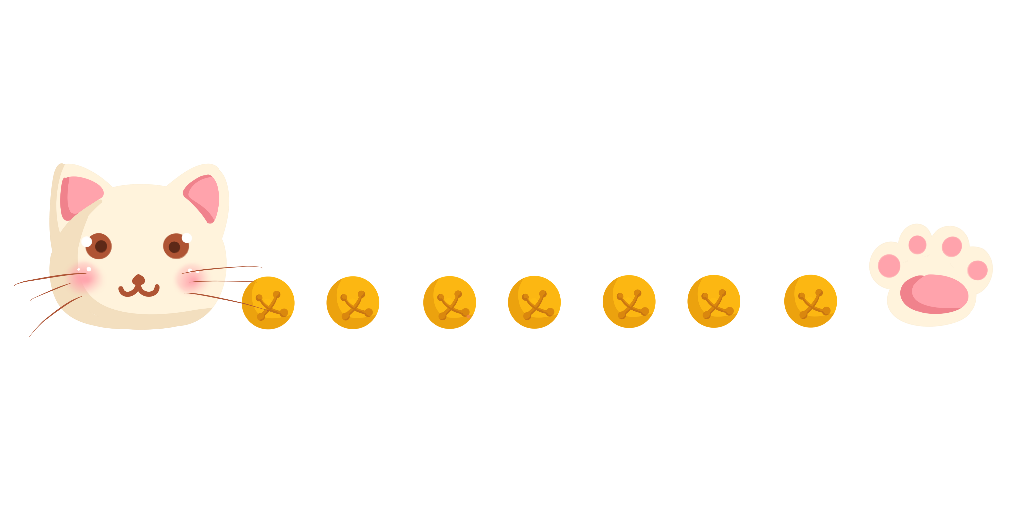 Thứ     ngày     tháng    năm 2020
Tiếng Việt
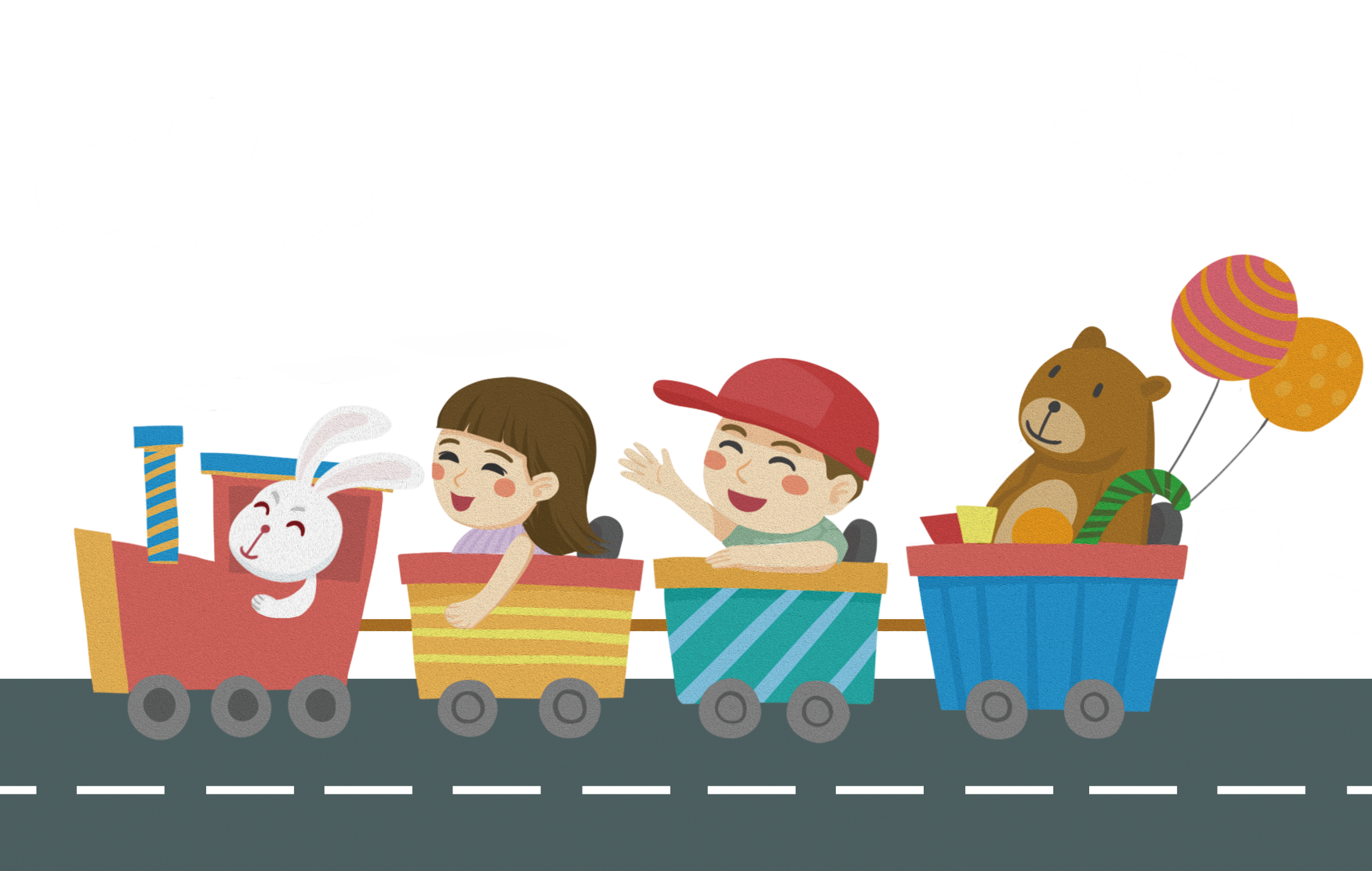 Bài 67: on - ot
on
ot
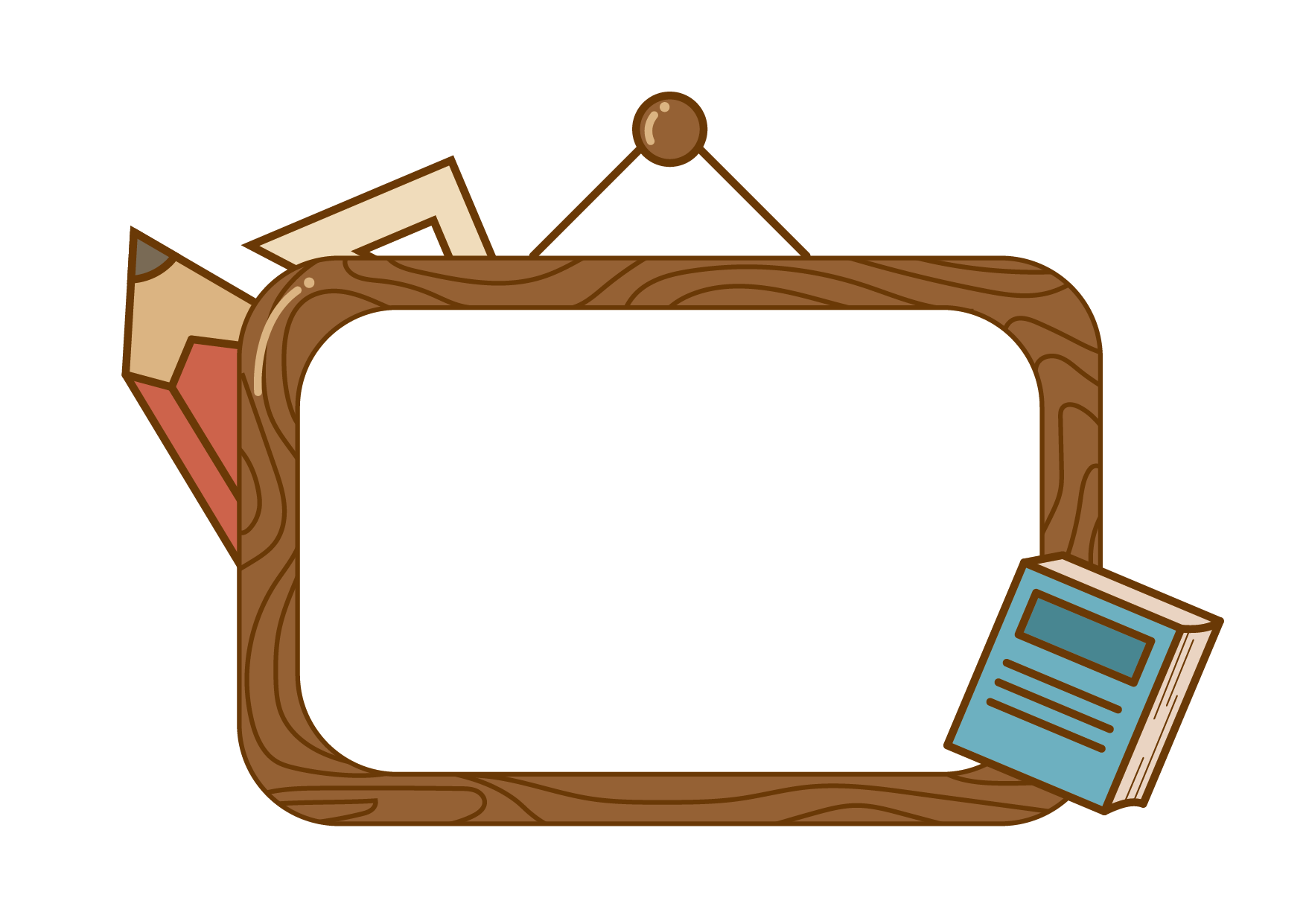 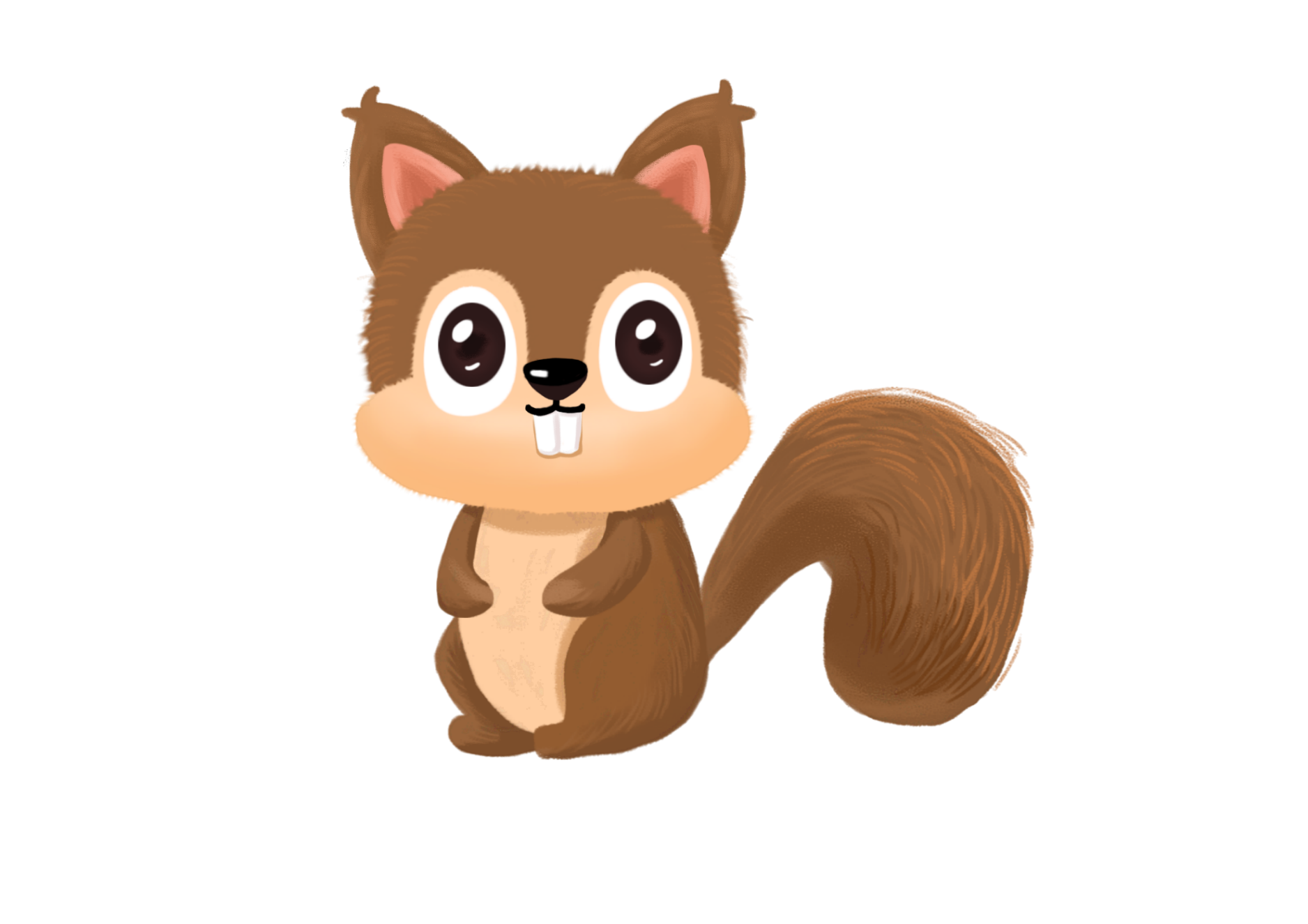 Làm quen
on
ot
n
t
o
o
o – tờ - ot
o – nờ - on
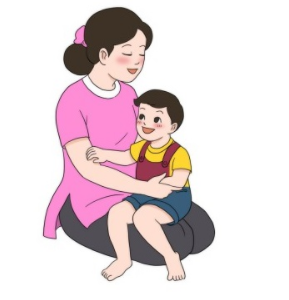 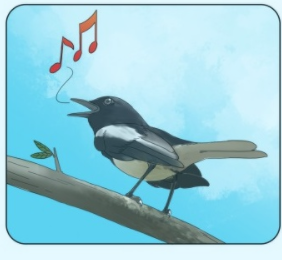 con
hót
on
cờ
hót
chim hót
mẹ con
chờ - um - chum
hờ - ót – hót – sắc - hót
Bảng gài
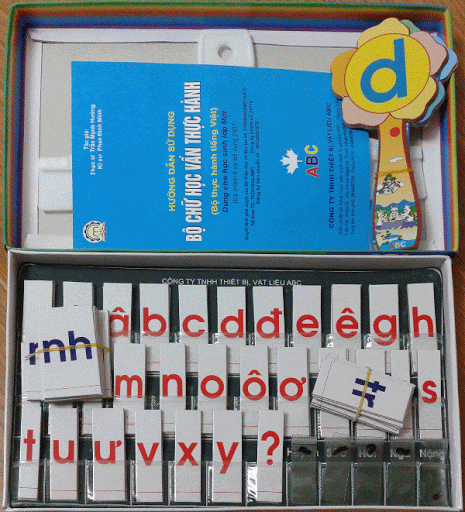 2. Tìm từ ngữ ứng với mỗi hình?
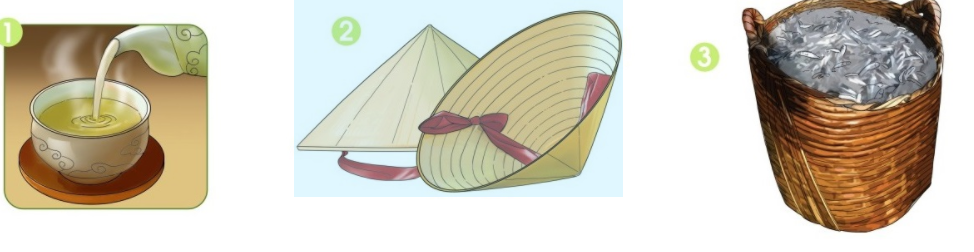 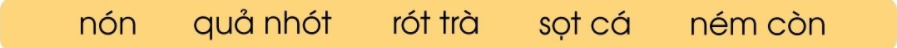 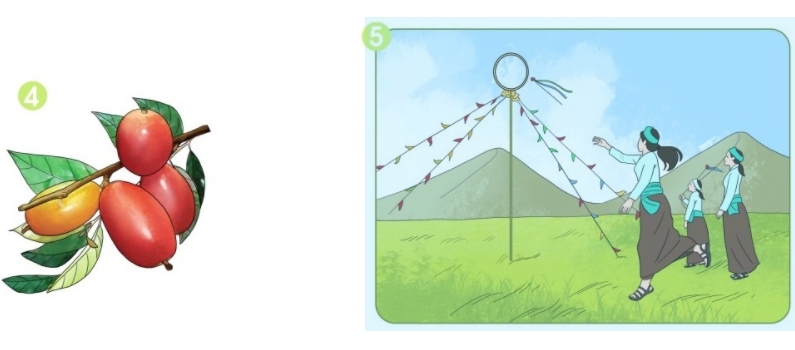 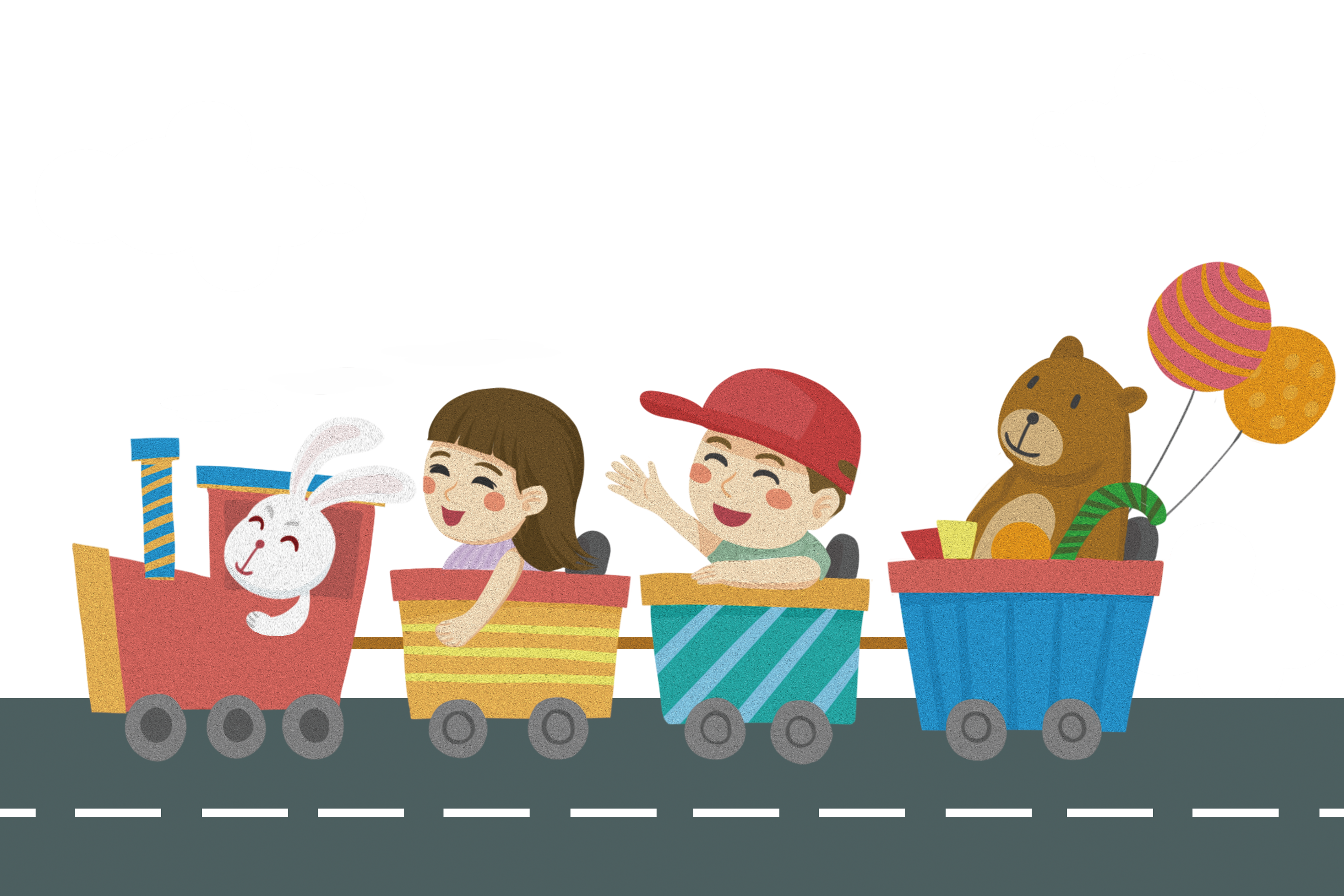 Nghỉ giải lao
2. Tập đọc
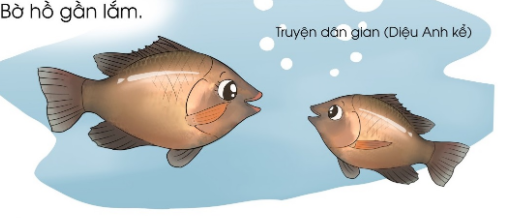 3. Tập đọc
Mẹ con cá rô
Rô mẹ đi kiếm ăn, dặn con:
Con ở nhà, chớ đi xa nhé.
Rô con “dạ” rõ to.
Mẹ vừa đi, rô con liền tót ra ngõ. Nó rủ cá cờ lên bờ xem ở đó có gì lạ. Cá cờ can:
Mẹ bạn dặn chớ đi xa mà.
Rô con đáp:
- Bờ hồ gần lắm.
kiếm ăn
tót ra ngõ
lên bờ
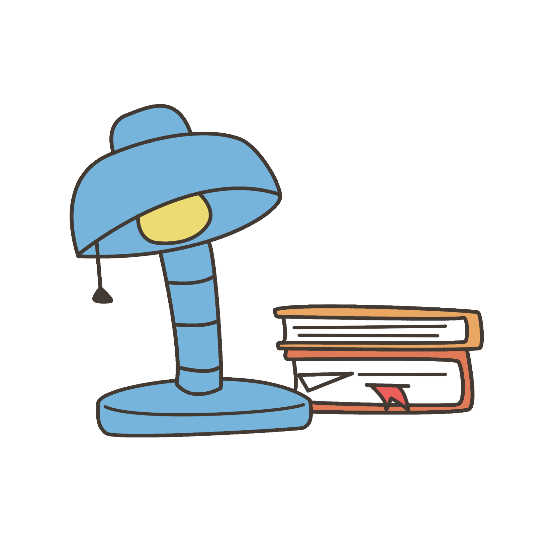 ? a) Ý nào đúng?
Rô mẹ vừa đi:
.
A. Cá cờ đã rủ rô con đi xa.
B. Rô con đã rủ cá cờ lên bờ.
b) Lẽ ra trước khi đi chơi, rô con phải xin phép mẹ thế nào?
4. Tập viết
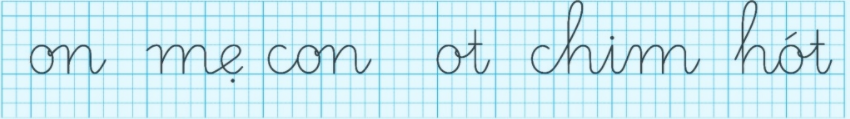 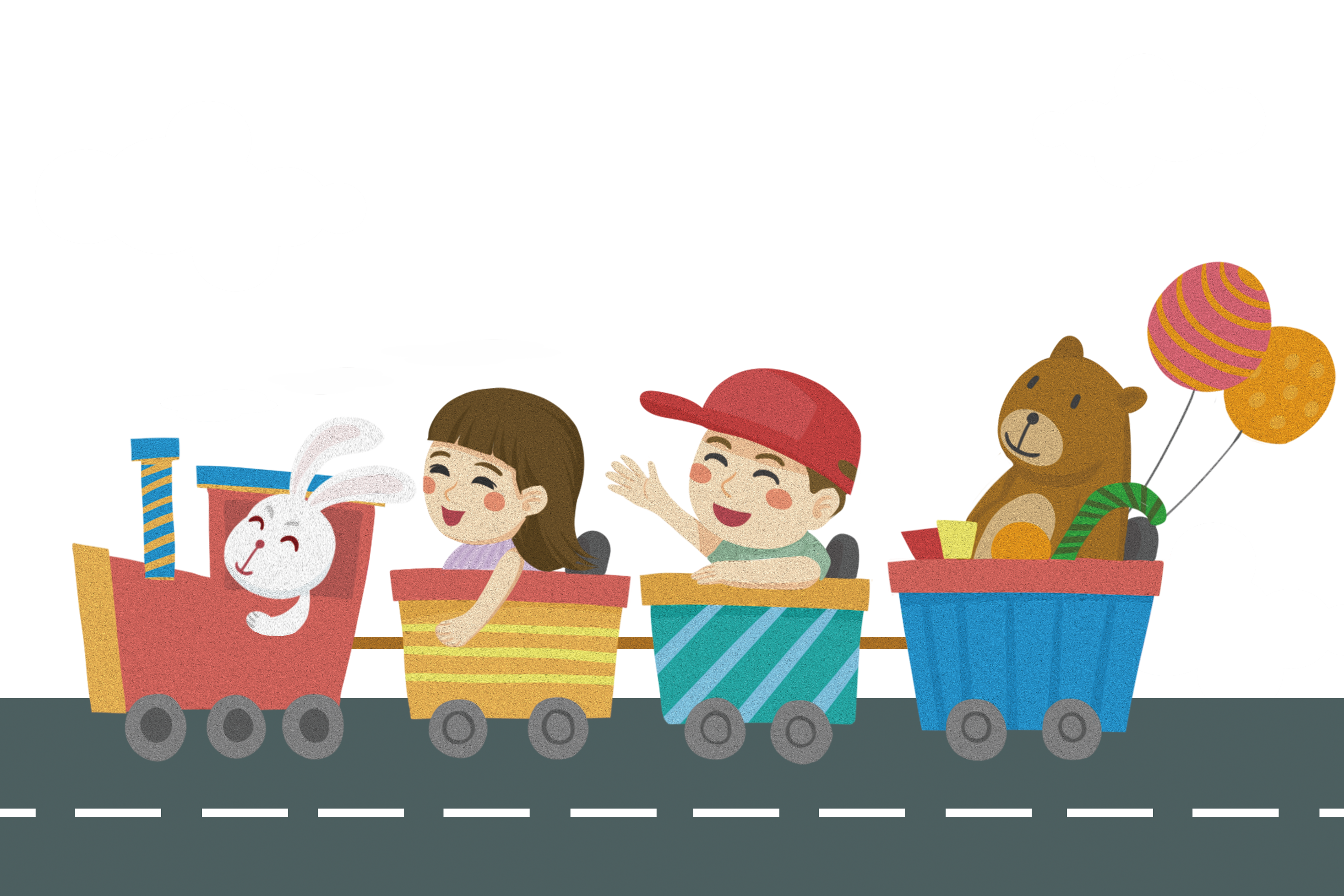